Κυκλοφορικό σύστημα και υγεία
Το κυκλοφορικό σύστημα:   :
τροφοδοτεί (δίνει) όλα τα κύτταρα με χρήσιμες ουσίες
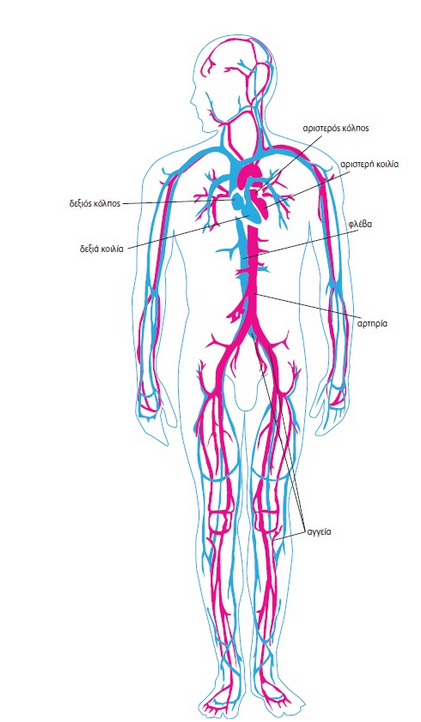 απομακρύνει τις άχρηστες από τα κύτταρα
Καταπολεμά τα μικρόβια που προκαλούν ασθένειες  με τα  λευκά αιμοσφαίρια..
Κυκλοφορικό σύστημα και υγεία
Διάφορες αιτίες που μπορεί να βλάψουν το κυκλοφορικό σύστημα είναι   :
το κάπνισμα
η παχυσαρκία,  τροφή με πολλά  λίπη
Διάφοροι περιβαλλοντικοί παράγοντες όπως διάφορα επικίνδυνα αέρια
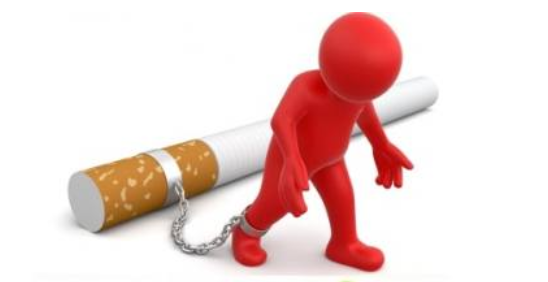 Κληρονομικές ασθένειες
Και άλλα ..
Κυκλοφορικό σύστημα και υγεία
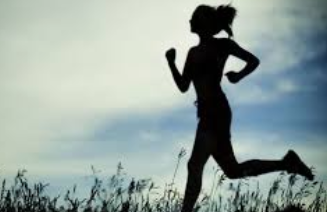 Η άσκηση και η ισορροπημένη   διατροφή , μειώνουν τις πιθανότητες εμφάνισης ασθενειών του κυκλοφορικού συστήματος.
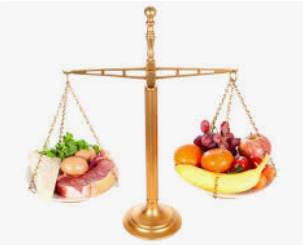 Ουροποιητικό σύστημα
Προβλήματα   στο  ουροποιητικό σύστημα μπορούν  να δημιουργηθούν από:
τη γήρανση του ανθρώπου
τραυματισμούς,  ασθένειες
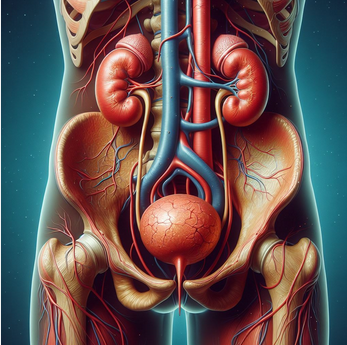 Ουροποιητικό σύστημα
Προβλήματα  ουροποιητικό σύστημα μπορούν  να δημιουργηθούν από:
Αν κάποιος παθογόνος μικροοργανισμός εισέλθει (μπει) μέσα στο ουροποιητικό σύστημα προκαλεί την ασθένεια ουρολοίμωξη
Η  ουρήθρα  των γυναικών είναι κοντύτερη από αυτή των ανδρών, ενώ βρίσκεται και πιο κοντά στον πρωκτό, από τον οποίο υπάρχει ο κίνδυνος να περάσει κάποιο μικρόβιο στο ουροποιητικό σύστημα.  
Άρα οι γυναίκες έχουν περισσότερες πιθανότητες από τους άντρες να πάθουν ουρολοίμωξη.
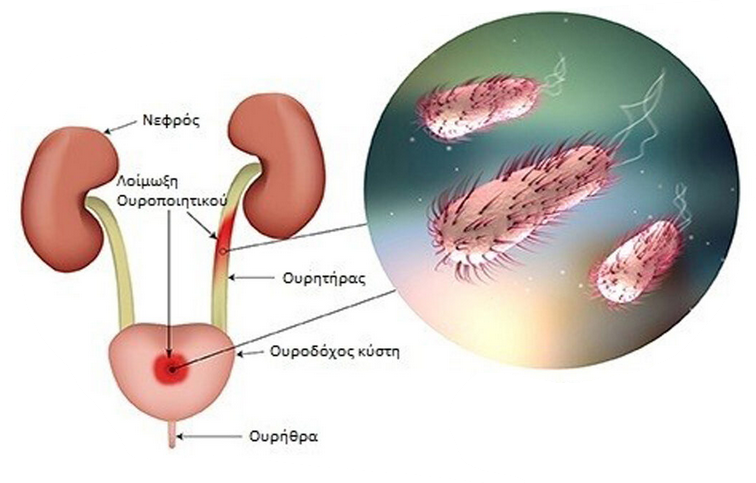 Παθογόνα μικρόβια ( βακτήρια)
Ουροποιητικό σύστημα
Για να προστατεύσουμε το   ουροποιητικό σύστημα θα πρέπει
Να τηρούμε τους κανόνες υγιεινής ( καθαριότητα)
Να μη φοράμε στενά ρούχα, γιατί τότε μπορούν να εμφανιστούν μικρόβια.
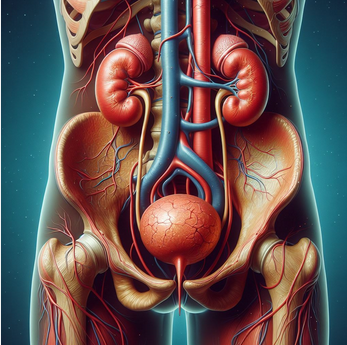